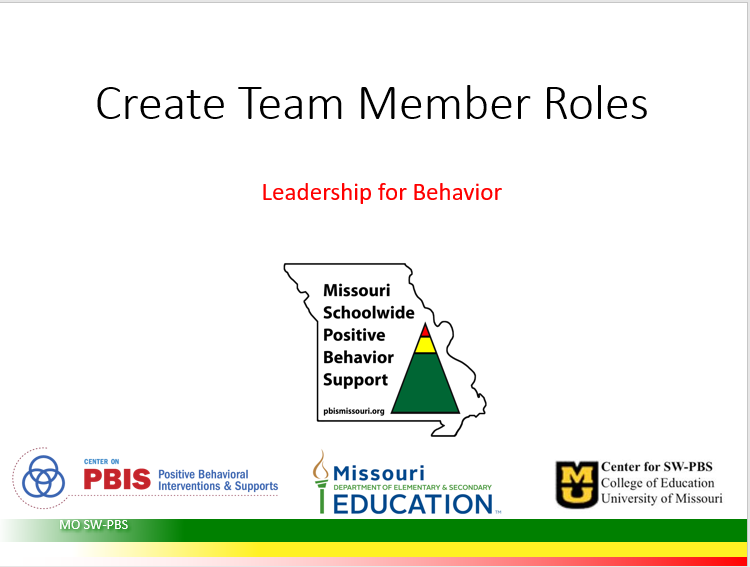 Facilitator Notes: Delete This Slide
Handouts
Team Roles
Tier 1 Action Plan
Tier 1 Artifact Rubric
Tier 1 Action Planning Checklist
MO SW-PBS
[Speaker Notes: To Know/To Say: This lesson uses 1 handout.  If you have not already done so, download the handout at this time.]
Working Agreements
Be Respectful
Be an active listener—open to new ideas
Use notes for side bar conversations
Be Responsible
Be on time for sessions
Silence cell phones—reply appropriately
Be a Problem Solver
Follow the decision making process
Work toward consensus and support decisions of the group
MO SW-PBS
[Speaker Notes: Trainer Notes: Hide or delete this slide if presenting the entire PLM
To Know/To Say: “These will be the Working Agreements we will honor during all our training sessions this year.”]
Attention Signal
[Speaker Notes: Trainer Notes:  Facilitator: Select an attention signal. 
To Know/To Say:  “One of our agreements is to follow the attention signal.”   
“Your team will work with your school to develop an attention signal you will use in every setting.”

“In order to get all of you focused after discussions, activities or breaks, 
I will ________________________________________.”
	(Insert your attention signal here.)

“Your task will be to finish your sentence, quiet your voice and ____________________________.”
							(Insert what you want participants to do.)]
Introductions
[Speaker Notes: Trainer Notes:  Facilitator: Select an introductions activity
To Know/To Say:]
Lesson Outcomes
At the end of this session, you will be able to…

Create team member roles.
MO SW-PBS
[Speaker Notes: Trainer Notes:  
To Know/To Say:]
Key Terms
Coaching: Job embedded professional learning provided to support implementation of new skills and practices. Frequently involves modeling, observing, and providing feedback.
MO SW-PBS
[Speaker Notes: Coaching: Job embedded professional learning provided to support implementation of new skills and practices. Frequently involves modeling, observing, and providing feedback.]
Key Concepts/Big Ideas
“To efficiently and effectively accomplish your SW-PBS tasks, the work must be distributed.”

MO SW-PBS, 2019
MO SW-PBS
[Speaker Notes: Trainer Notes:  
To Know/To Say: Quote: “To efficiently and effectively accomplish your SW-PBS tasks, the work must be distributed.”1
This lesson will describe the key team member roles that will be needed on your SW-PBS Leadership Team and set your team up for deciding who will be responsible for each of those roles.]
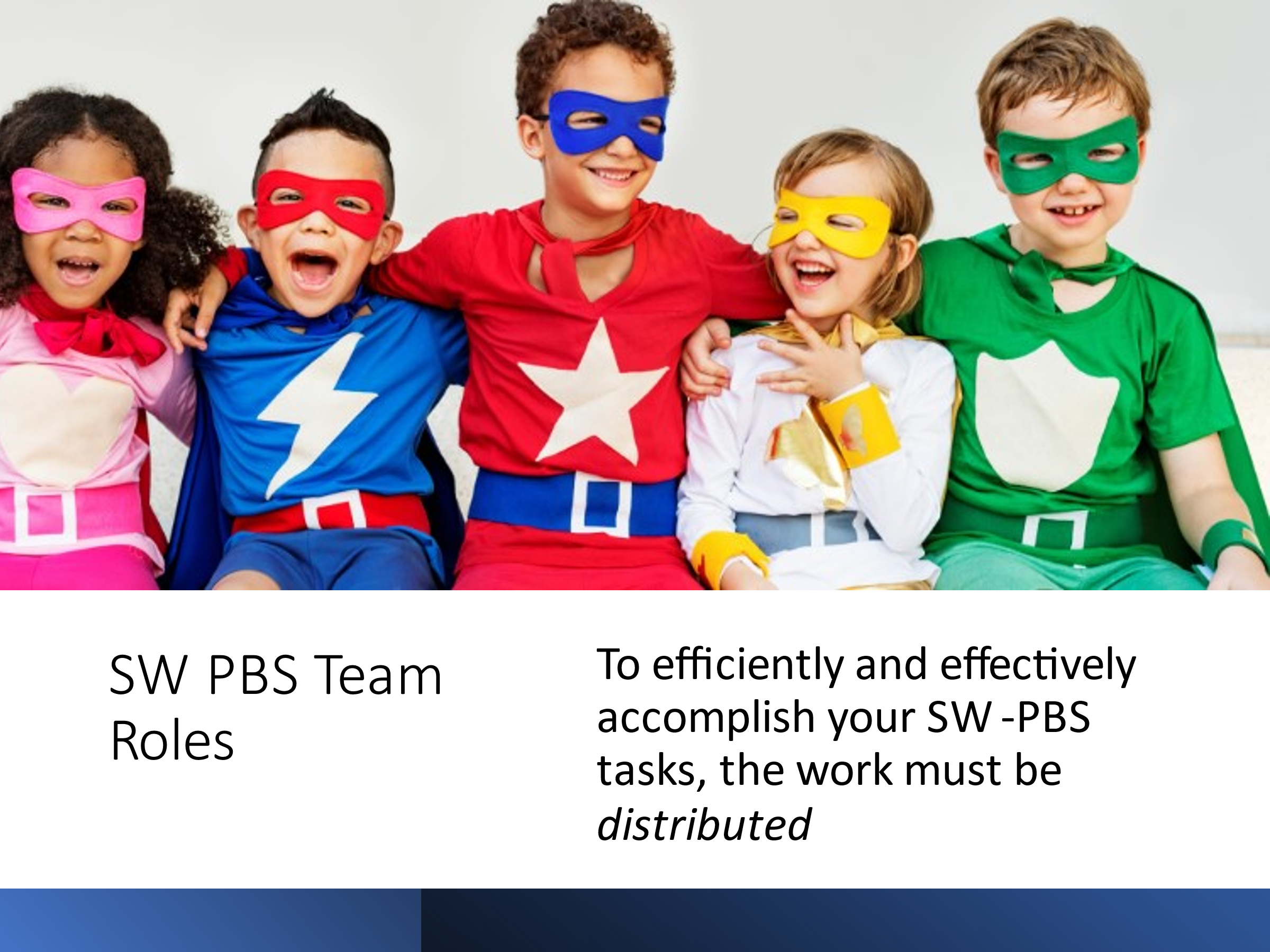 SW-PBS Team Roles
Chairperson
Secretary
Data-Base Manager
Communication Coordinator
Time Keeper
Team Cheerleader
Historian/Archivist
MO SW-PBS
[Speaker Notes: To Know/To Say: SW-PBS Leadership Team Roles

Depending on the size of your school and team, not all teams may use all of the recommended roles; although some are essential, the most common are: 1) chairperson, 2) timekeeper, 3) secretary, recorder, or note taker. 
Roles are most often assigned based on interest and the specific skill sets of individual team members. Some teams opt to rotate the main roles through all the group members in order to build the experience and skills of all participants, avoid an overreliance on a few, and equalize all while preventing any perception of concentration of power. The specifics of roles is perhaps less important than the commitment to use roles and effective group processes to heighten your operation and productivity.

“To efficiently and effectively accomplish your SW-PBS tasks, the work must be distributed.  Designating the role of each member will facilitate the distribution of tasks. Here are roles recommended for members of your team:

Chairperson—this role is often fulfilled by the SW-PBS Coach since it is their job to develop the agenda and facilitate the meeting
Secretary – takes and distributes minutes
Data-Base Manager—provides data to share, including the monthly Big 5 Report (a summary of student discipline data that you will learn about during your Prep year.)  The data-base manager shares data with the team and all staff during monthly staff meetings.
Communication Coordinator—is in charge of making sure information is disseminated to and feedback received from all staff, students and parents.
Time Keeper—is the task master and keeps the meeting moving so all topics on the agenda can be addressed.
Team Cheerleader—is in charge of recognizing staff and team members’ work
Historian/Archivist—is the person who keeps electronic files of team products and keeps those files up to date.  Very important job!
Depending on the size of your school and team, not all teams may use all of the roles listed above. 
Roles are most often assigned based on interest and the specific skill sets of individual team members.
The next activity may assist your team to identify the role(s) of each member.”]
SW-PBS Team Roles & Responsibilities
MO SW-PBS
[Speaker Notes: To Know/To Say: Recommended roles and assigned tasks, include the following. Use HO9 Team Roles]
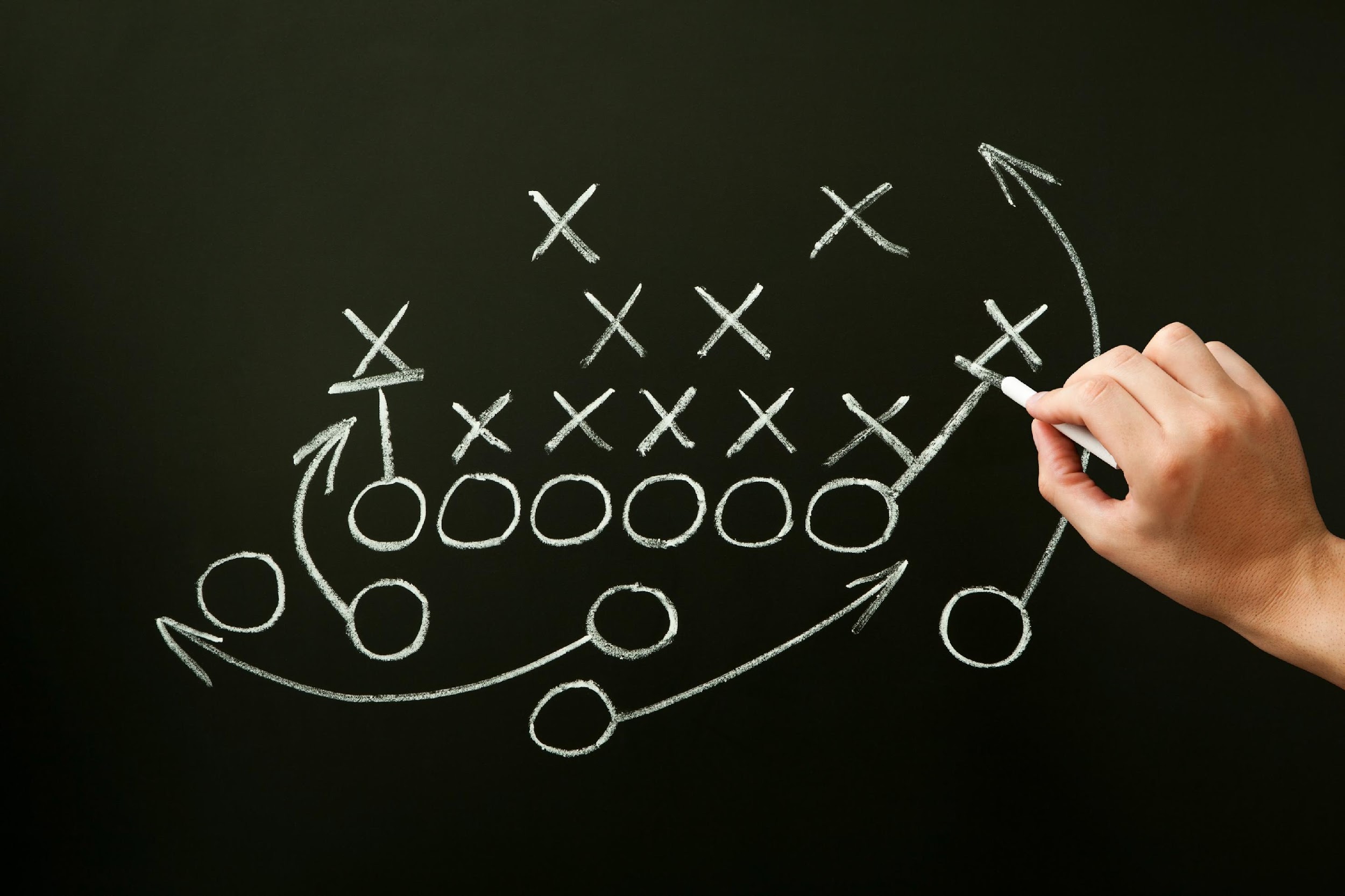 Coaching
In many ways, all team members will serve in a coaching role, which includes: 
listening, questioning, and reviewing data, 
encouraging, teaching, prompting, providing practice, and modeling, 
communicating with stakeholders, 
distributing information and gathering input, and 
organizing and promoting professional learning activities.
MO SW-PBS
[Speaker Notes: To Know/To Say: Coaching
In addition to suggested roles, team members may be designated to serve in a coaching role to support full SW-PBS implementation by staff. In many ways, all team members will serve in a coaching role, which includes: 1) listening, questioning, and reviewing data, 2) encouraging, teaching, prompting, providing practice, and modeling, 3) communicating with stakeholders, 4) distributing information and gathering input, and 5) organizing and promoting professional learning activities. Some teams may have the ability to identify someone who serves primarily as a coach for their staff.]
Discussion: Team Roles
Review the description of team roles provided. 
What roles will best support your team’s work and heighten your productivity?
[Speaker Notes: To Know/To Say: Review the description of team roles provided. 
What roles will best support your team’s work and heighten your productivity? 
Determine the roles needed and who from your SW-PBS Leadership Team will best fulfill each role.

HO9 Team Roles]
Closing and Next Steps
Develop action steps for making final team role selections.
Update your action plan using the Tier 1 Action Plan template and the Tier 1 Action Planning Checklist. 
Use the Tier 1 Artifacts Rubric to assess the quality of the resources your team develops. 
Use the results of the PBIS Self-Assessment Survey (SAS)  to gain perspective from all staff, and results from the PBIS Tiered Fidelity Inventory (TFI) to gain perspective from your Building Leadership Team.
MO SW-PBS
[Speaker Notes: To Know/To Say: During this lesson, you learned about the team roles that will allow your SW-PBS Leadership Team to efficiently and effectively accomplish tasks and action plan steps. 
How will you engage the full SW-PBS Leadership Team in assigning and adhering to the roles?
Next steps include 
 Develop action steps for making final team role selections.
Update your action plan using the Tier 1 Action Plan template and the Tier 1 Action Planning Checklist. 
Use the Tier 1 Artifacts Rubric to assess the quality of the resources your team develops. 
Use the results of the PBIS Self-Assessment Survey (SAS)  to gain perspective from all staff, and results from the PBIS Tiered Fidelity Inventory (TFI) to gain perspective from your Building Leadership Team.
Additional information about team roles and responsibilities can be found in the MO SW-PBS Handbook and the MO SW-PBS Tier 1 Implementation Guide.]
References
Missouri SW-PBS (2019). Missouri schoolwide positive behavior support tier 1 implementation guide.
MO SW-PBS
[Speaker Notes: Trainer Notes:  
To Know/To Say:]